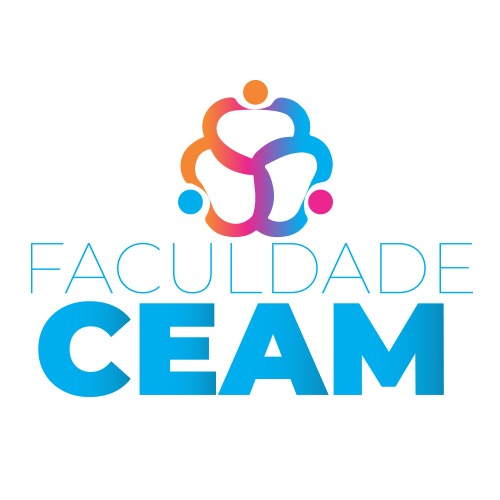 GESTÃO DE PESSOASPROCESSOS DE DESENVOLVER PESSOAS
Professor : Alexsandro Andrade
Processo de desenvolver pessoas Capacitar e incrementar o desenvolvimento pessoal e profissional do colaborador (a)
T&DProgramas de mudançasDesenvolvimento de carreiras
Gestão de Pessoas
Colaborador(a) e Organização – Atuação em conjuntos para o alcance dos objetivos.
Treinamento e desenvolvimento de pessoal
“ Processo pelo qual a pessoa é preparada para desempenhar de maneira excelente as tarefas específicas do cargo que deve ocupar”
Treinamento e desenvolvimento de Pessoal
Treinamento 
É orientado no presente;
Foco no cargo atual;
Objetivo: melhorar aquelas habilidade e capacidades relacionadas ao desempenho imediato dos cargos.
Ex. Curso – Aplicação imediata - Presente
Desenvolvimento

Foco nos cargos a serem ocupados futuramente na organização;
Novas habilidades e capacidades que serão necessárias.


Ex. Curso de Pós-graduação - Futuro
Mudanças de Comportamento
Tipos de mudança de comportamento através do treinamento:

Transmissão de informação e de conhecimento
Desenvolvimento de habilidades 
Desenvolvimento de atitudes 
Desenvolvimento de conceitos
Transmissão de informação e conhecimento
Foco no aumento do conhecimento do indivíduo: Informações sobre a organização, produtos/serviços,políticas e diretrizes, regras...
Conhecimento de redação, arquivo, cálculos, formulários,etc.
Pode ser ministrado em aula
Desenvolvimento de habilidades
Foco na melhora das habilidades e destrezas: Habilitar o colaborador(a) para a execução e operação das tarefas , manejo de equipamentos , máquinas e ferramentas . 

Recebem o treinamento no cargo
Desenvolvimento de atitudes
Desenvolver/ modificar comportamentos:

Mudanças de atitudes negativas – Favoráveis
Conscientização e sensibilidade com as pessoas – clientes internos e externos
Mudança de hábitos de atendimento
Desenvolvimento de conceitos
Objetivo: Elevar o nível de abstração

Dsenvolver ideias e conceitos – ajudar a pensar em termos globais e amplo
Indicado para gerentes e dirigentes 
É mais intelectual e sofisticado – ensina a pensar / aprender a aprender.
ETAPAS OU FASES DO PROCESSO DE TREINAMENTO
Diagnóstico – Programação 
Desenho – Organização
Implementação – Implantação
Avaliação
ETAPAS OU FASE DO PROCESSO DE TREINAMENTO
1. Diagnóstico – Levantamento das necessidades de treinamento a serem satisfeitas – Avaliação de desempenho.
Ex. Identificadas falhas – Treinar e desenvolver 
2.  Desenho – Elaboração do programa de treinamento para atender as necessidades diagnosticas. 
Ex. Dinâmica de grupo; treinamento curto, treinamento longo, desenvolvimento, etc.
3. Implementação – É a aplicação e  condução do programa de treinamento .
4. Avaliação – É  a verificação dos resultados de treinamento.
IMPORTANTE!
O Treinamento não deve ser confundido com uma simples questão de realizar cursos e proporcionar informação, significa atingir o nível de desempenho desejado pela organização através do desenvolvimento contínuo das pessoas que nela trabalham.
Fundamenta: A cultura interna deve ser favorável ao aprendizado e comprometida com as mudanças.
Perguntas ?
Dúvidas?